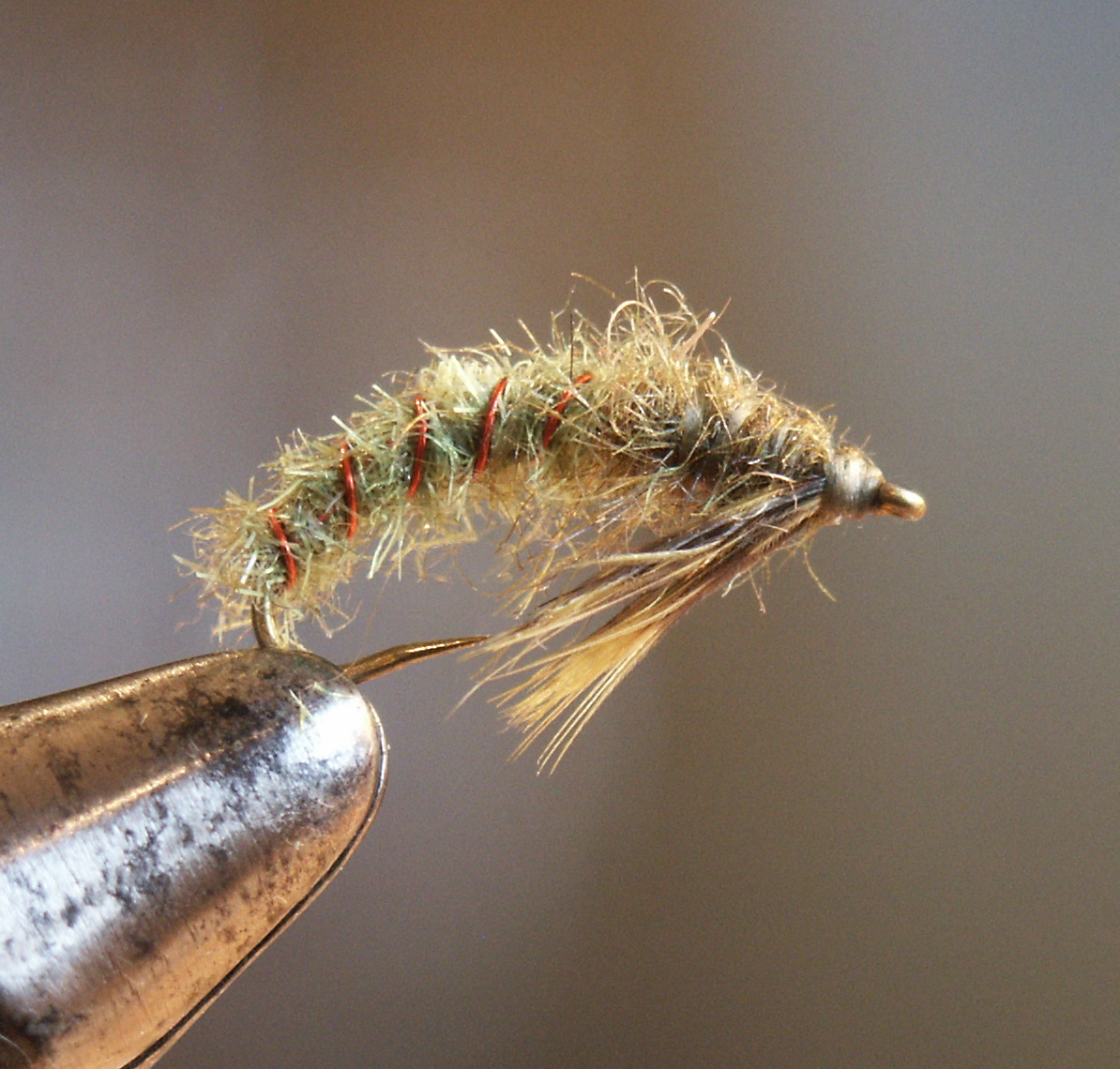 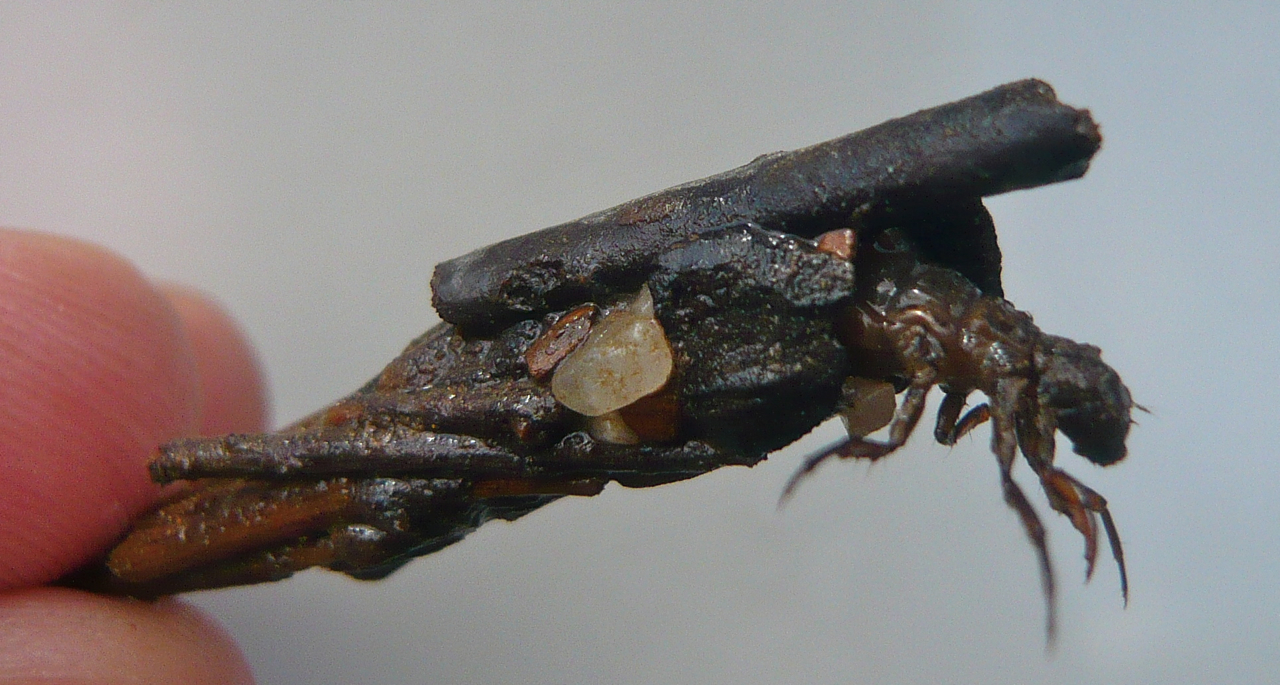 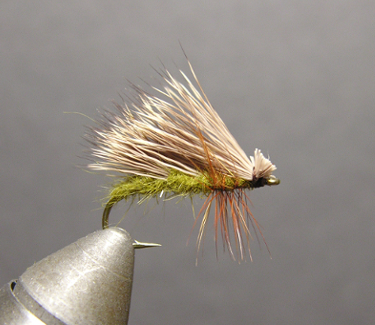 Macroinvertebtates
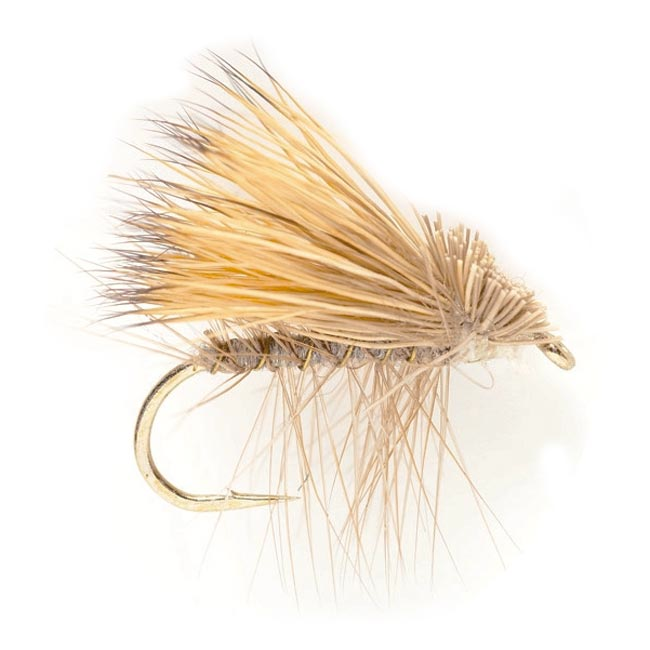 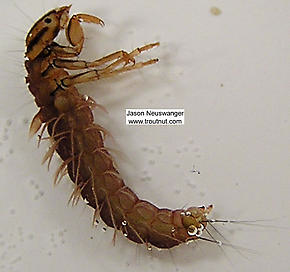 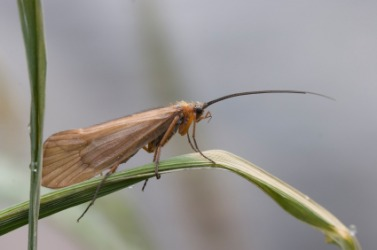 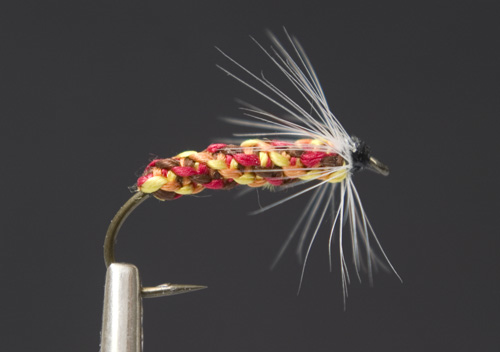 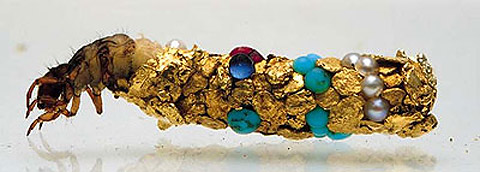 Macroinvertebrates
Who
Macro -> “large”; invertebrate -> “without backbone”
Easily seen with the naked eye

Benthic Macroinvertebrates live on the streambed

What/ Where
Insects (dragonfly nymph) and crustaceans (crayfish) that live and crawl along rocky bottoms in high oxygenated riffles

When
Live in the water for over a year before full maturation*
Collection in Spring* and Autumn
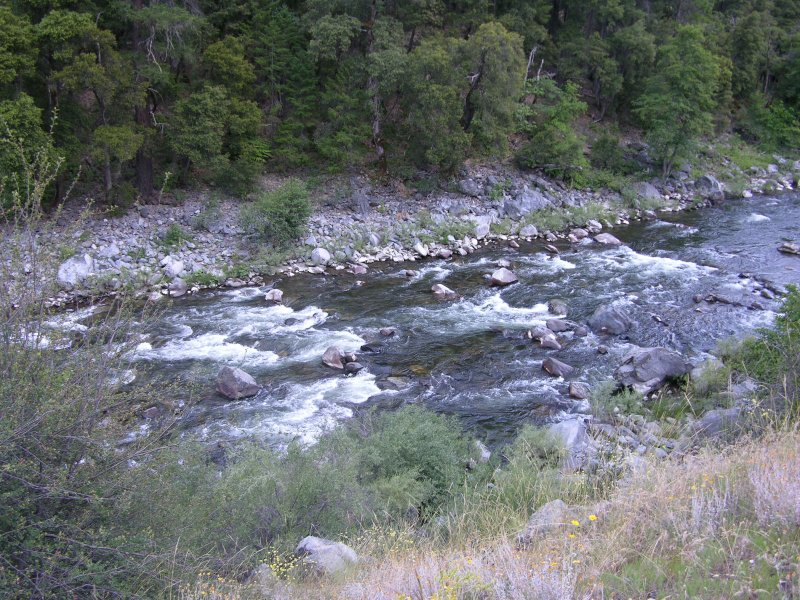 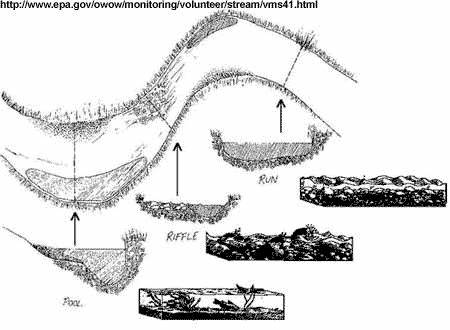 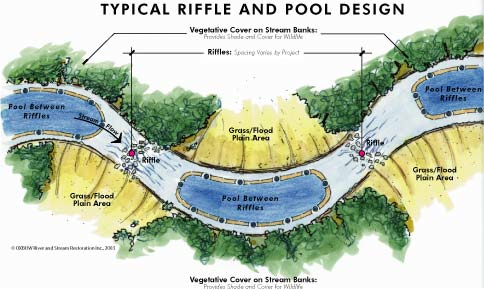 WhyGood “snapshot” of water quality - May indicate if a problem exists and further data collection and analysis are neededLive in aquatic ecosystem for over one yearCannot easily escape changes in water qualityCan be collected very easilyHowPollution Sensitive Macros -> found only in good quality waterPollution Tolerant Macros -> found in good to poor waterHigher Biodiversity indicates better stream quality
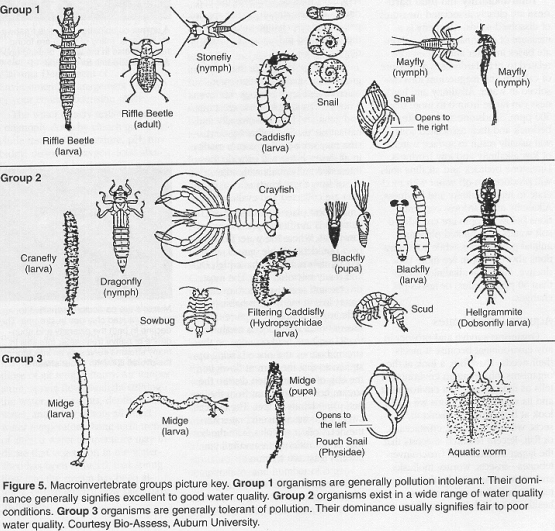 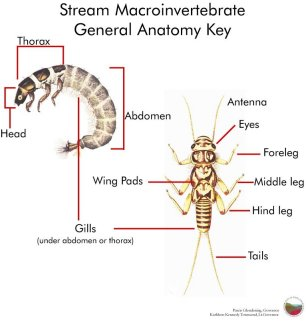 Life cycles
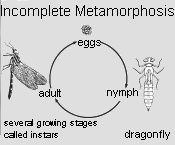 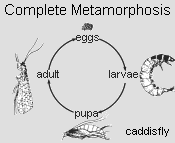 Water
Water
Land
Water
Land
Caddisflies (Trichoptera)
Aquatic Flies & Mosquitoes (Diptera)
Fishfly, Dobson Fly, Alderfly (Megaloptera)
Water Beetle (Coleoptera)
Spongillafly (Neuroptera)
Aquatic Moths (Lepidoptera)
Mayflies (Ephemeroptera)
Dragonflies & Damselflies (Odonta)
Stoneflies (Plecoptera)
Surface Bugs (Hemiptera)
Collection for Biotic Index Calculation
Keeping in mind the classes of macroinvertebrates, you will use a net (see demonstration) to collect samples from the stream
Then you will determine which Class or Group the organisms fit into (1, 2, 3 or 4)
**you have a reference sheet to do this
Biotic Index estimates/forecasts stream quality
NOTE – There are several different biotic indices that can be used.  We will go over a few.
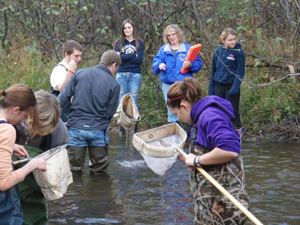 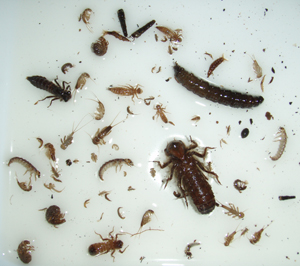 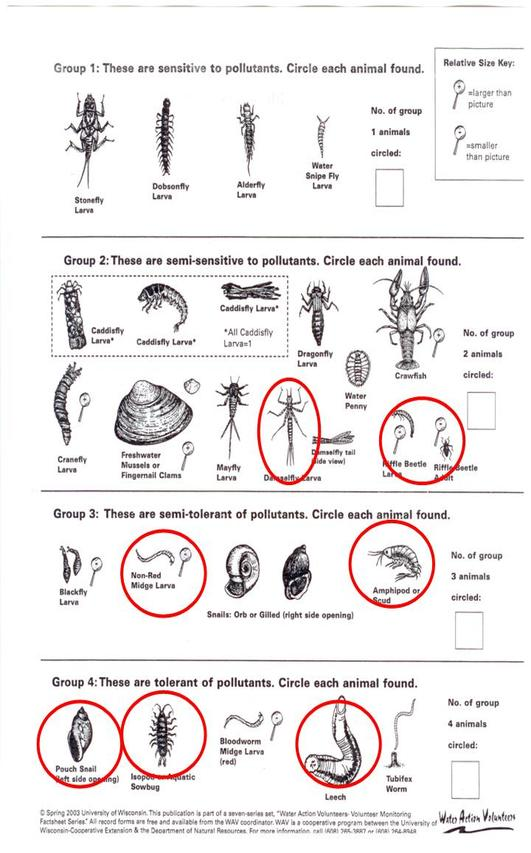 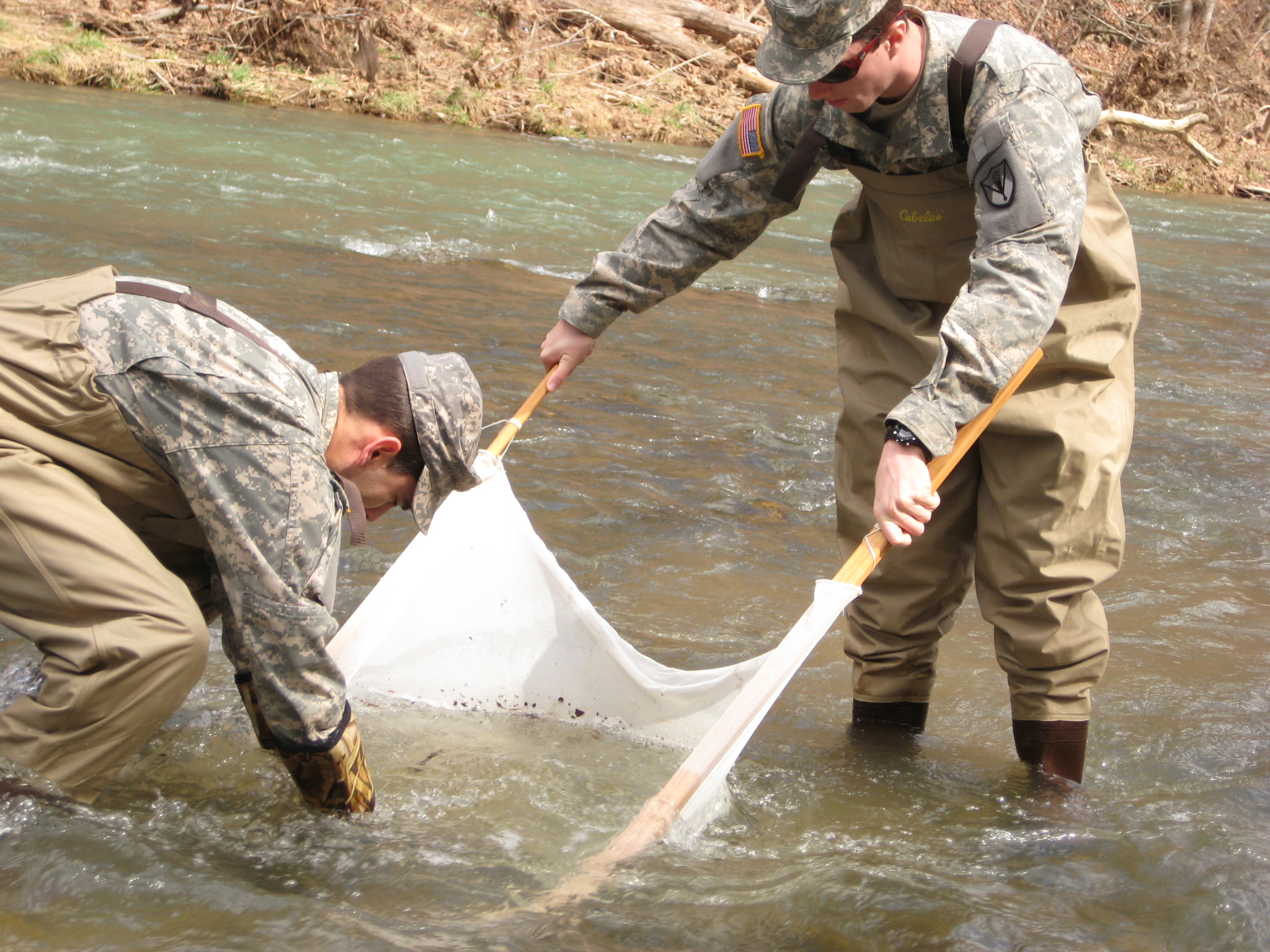 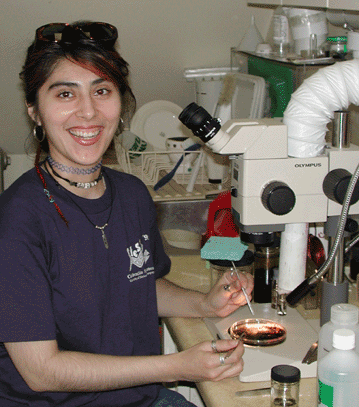 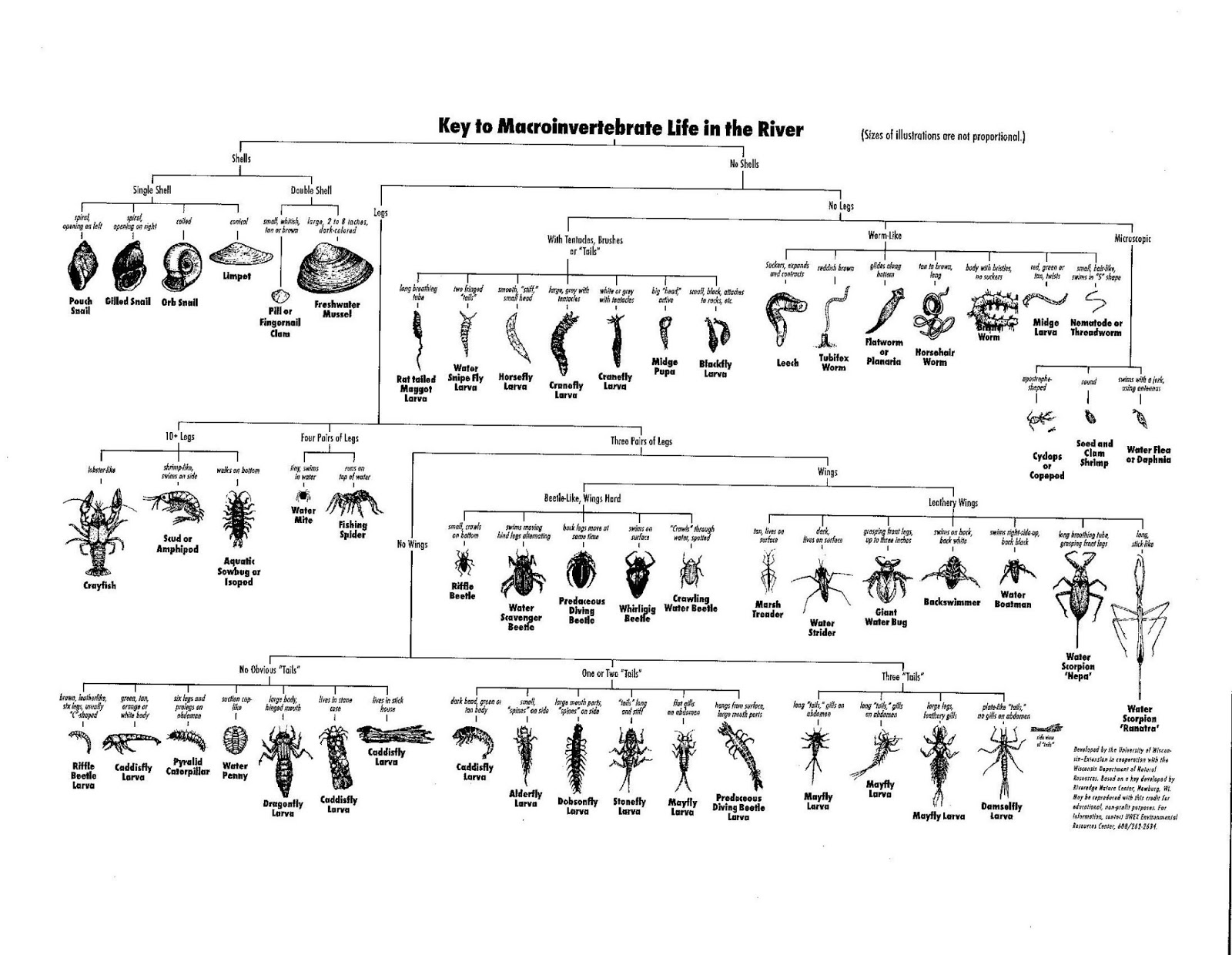 Using the Simple Method
Next you will calculate the Biotic Index: number that determines how polluted the stream is based on the organisms found there:
Class 1 = 2 points
Class 2 = 1 point
Class 3 = 0 points
[Speaker Notes: Class 1 is sensitive to pollutants]
Simple Method
Add up all points for organisms found in the stream
10 or better = pollution free
7-10 = mostly clean stream
1-6 = moderately polluted
0 = VERY polluted
Using the Citizens Monitoring Method
Next you will calculate the Biotic Index: number that determines how polluted the stream is based on the organisms found there:
The Number of Group 1 X 4 
The Number of Group 2 X 3 
The Number of Group 3 X 2 
The Number of Group 4 X 1
[Speaker Notes: Class 1 is sensitive to pollutants]
Citizens Monitoring Method
Add up all points for organisms found in the stream
Excellent -----3.6+
Good ----------2.6 – 3.5
Fair ------------2.1 – 2.5
Poor ----------1.0 – 2.0
Keep in mind, you may see organisms in different life cycle stages:
Larva:  newly hatched, wingless, doesn’t look like the adult form
Nymph: newly hatched, wingless, looks similar to the adult form

** What would happen if the quality of streams is reduced and a certain species are lost?
Macroinvertebrate Identification Key

GROUP 1					                     DO NOT TOLERATE POLLUTION
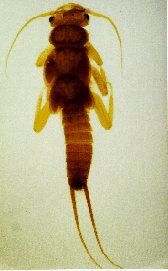 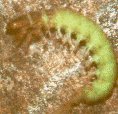 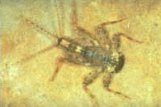 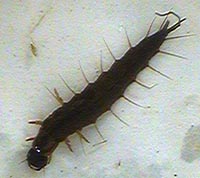 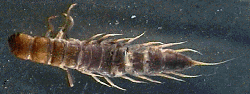 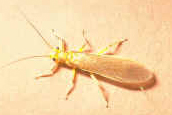 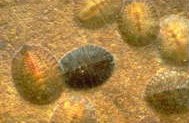 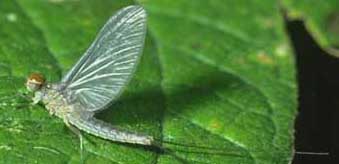 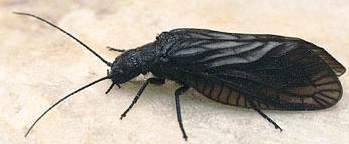 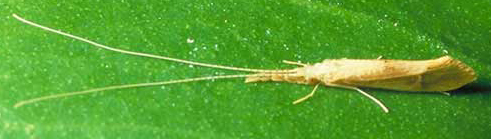 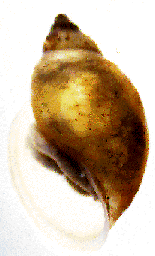 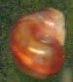 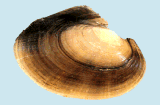 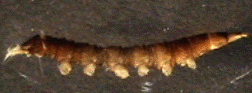 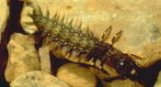 StonefliesPlecoptera: “Braided Wings”
Nymph
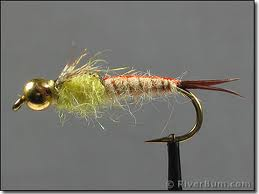 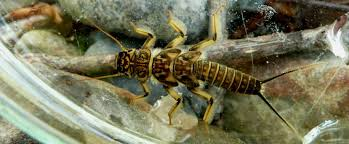 Adult
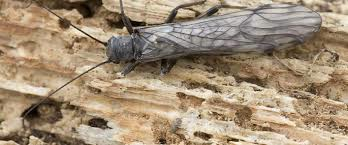 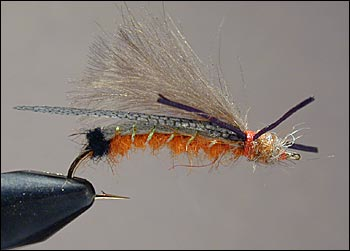 CaddisflyTrichoptera: “Hair Wings”
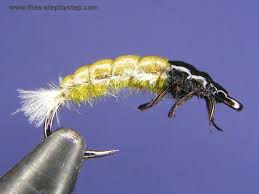 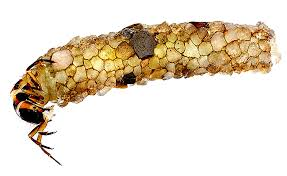 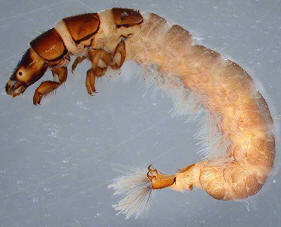 Larvae
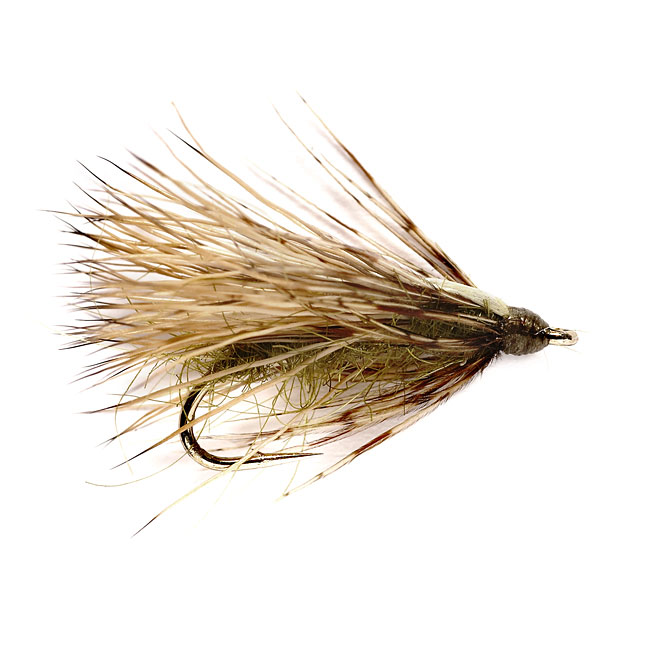 Adult
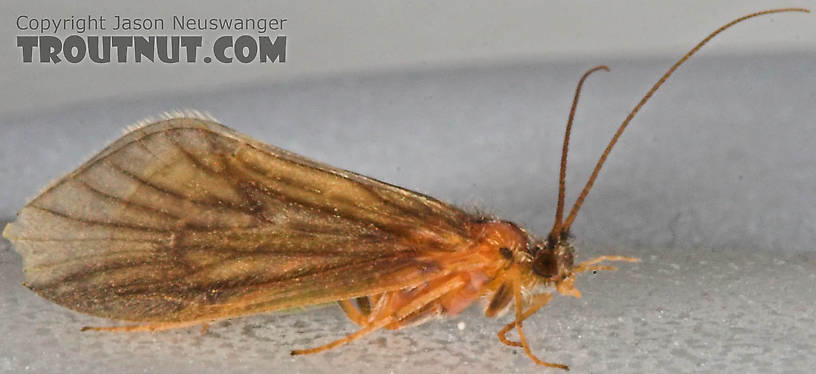 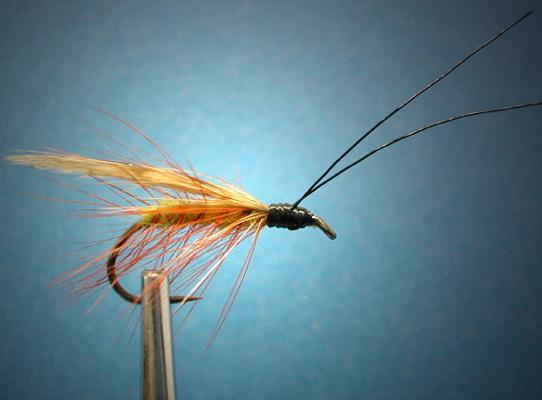 MayfliesEphemeroptera: “Short-Lived Wing”
24 hour lifespan for adults
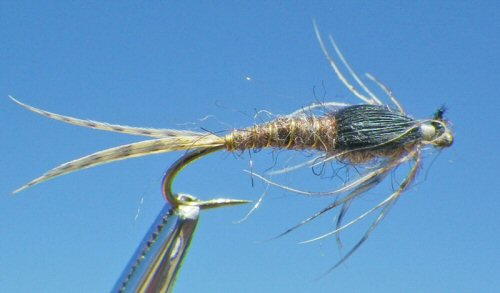 Nymph
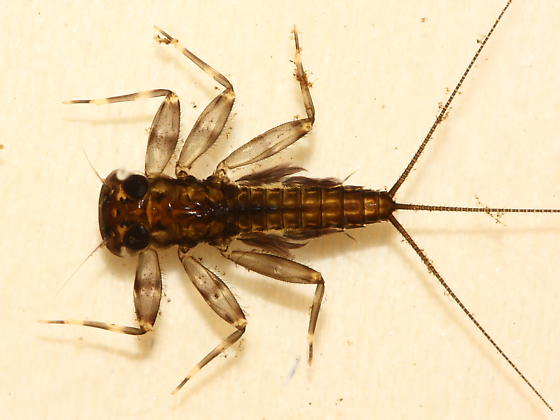 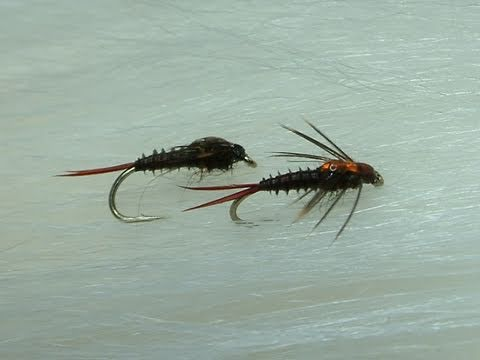 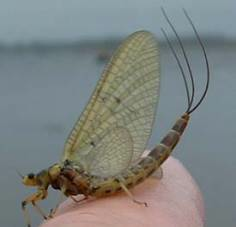 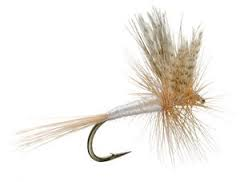 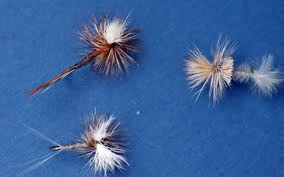 Adult
Dobsonfly/HellgrammiteMegaloptera: “Large Wing”
Larger than its relative fish fly larva
Larva
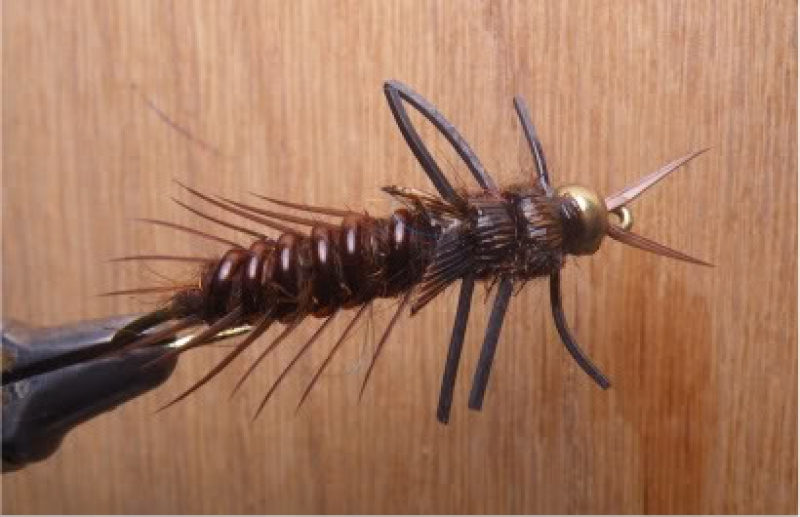 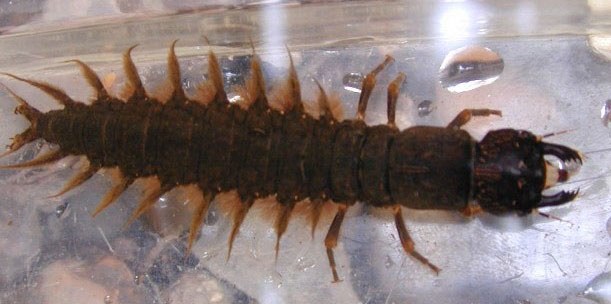 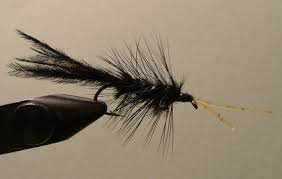 Adult
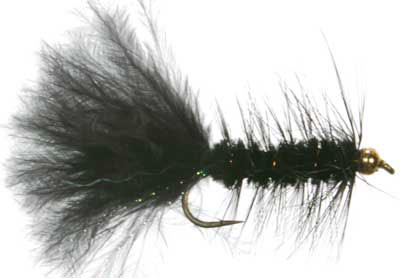 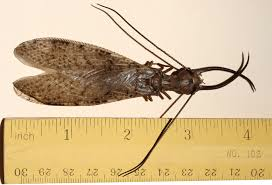 “Wooly Bugger”
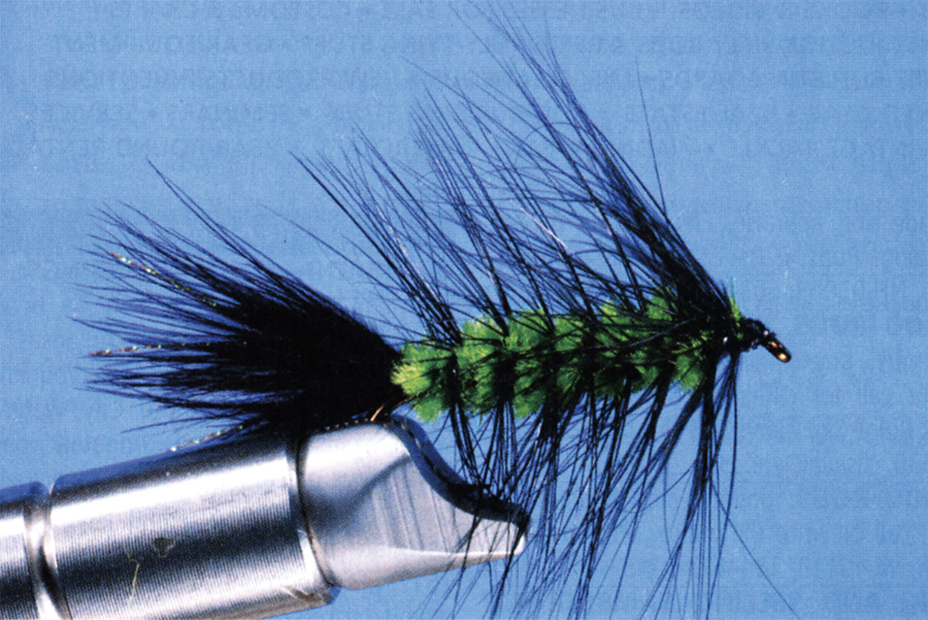 Surface/True BugsHemiptera: “Half-Wing”
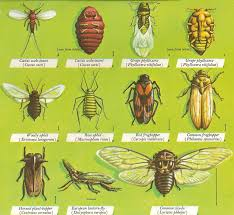 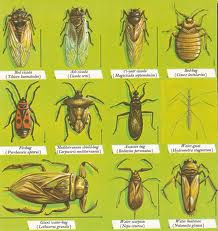 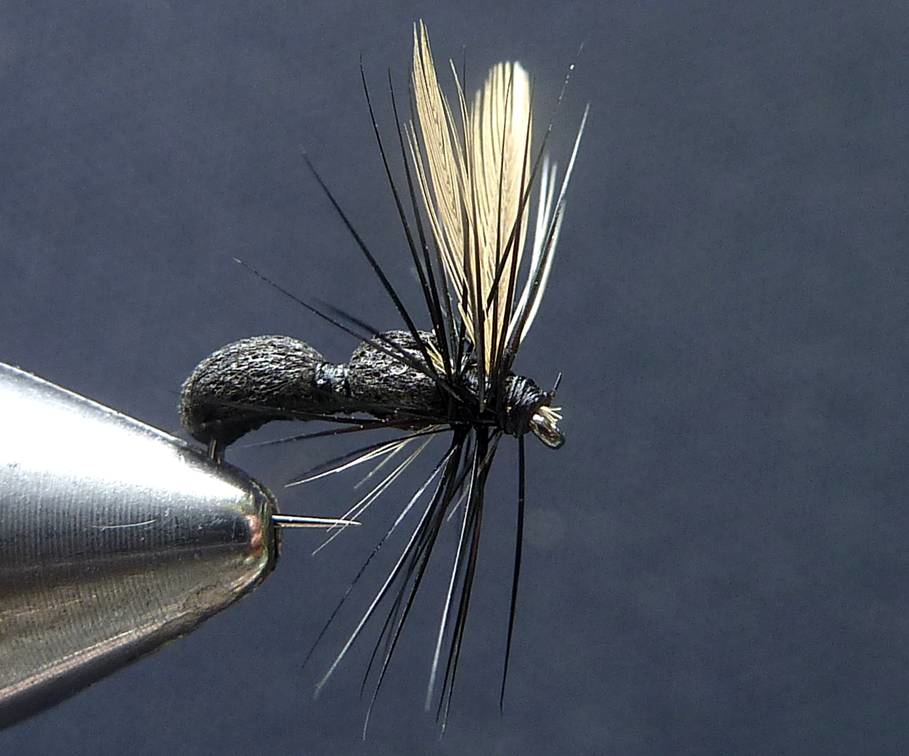 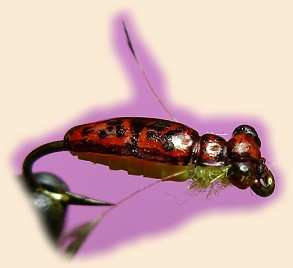 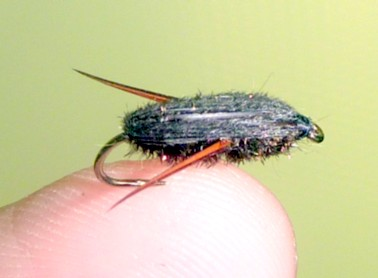 Macroinvertebrate Identification Key

GROUP 2						                    TOLERATE SOME POLLUTION
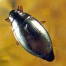 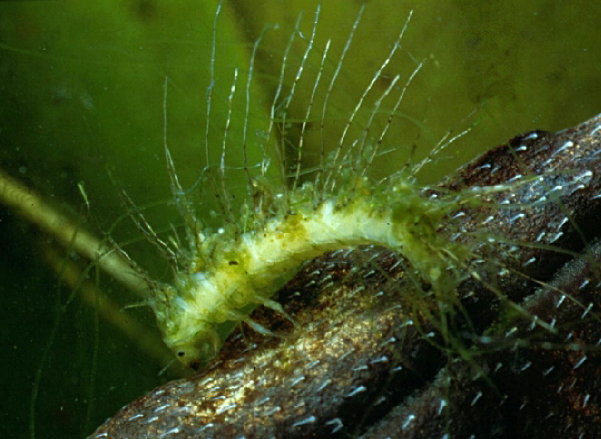 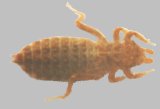 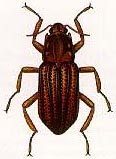 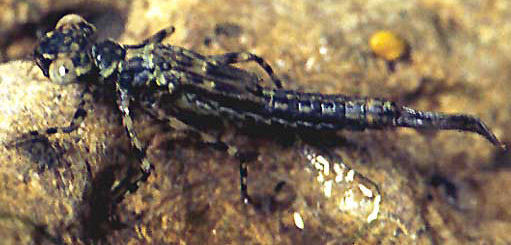 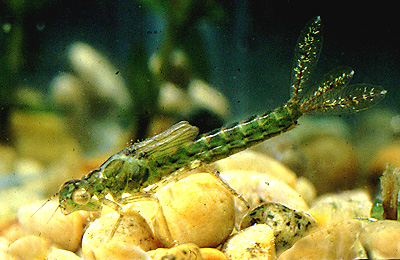 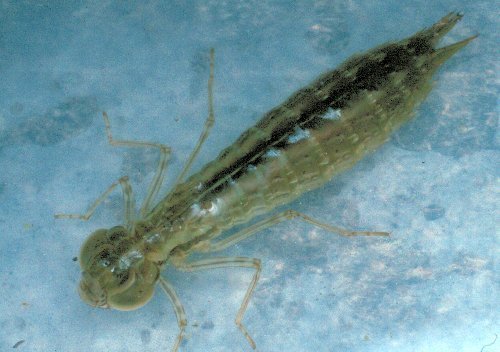 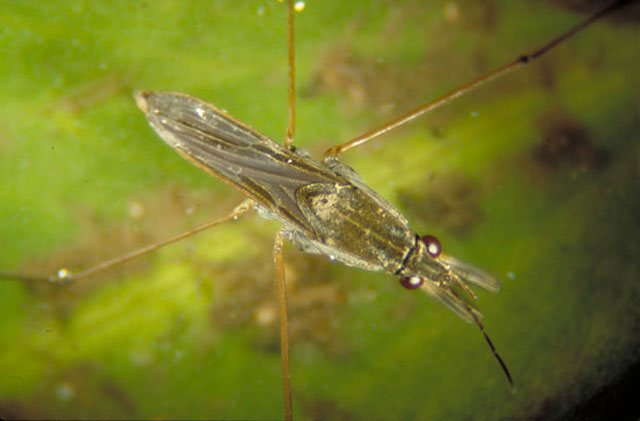 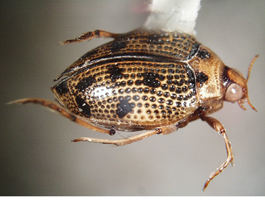 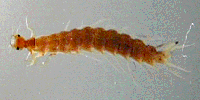 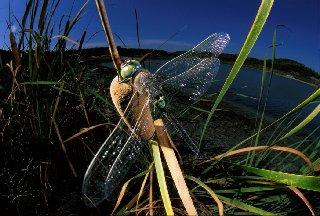 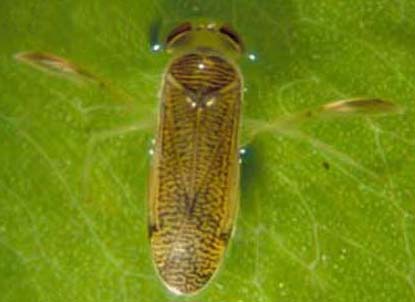 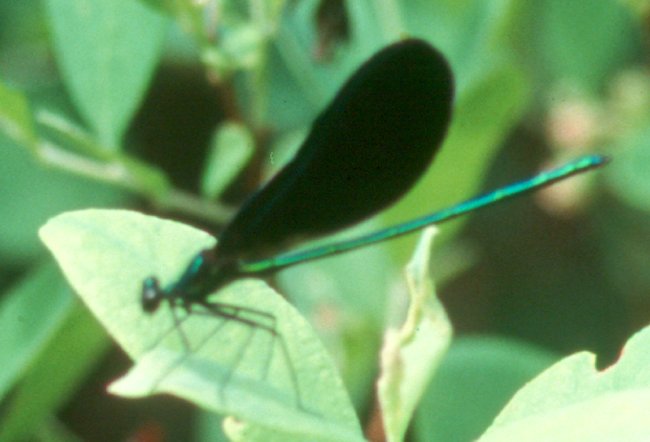 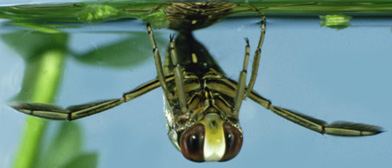 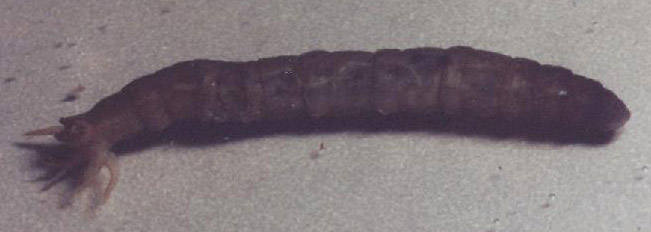 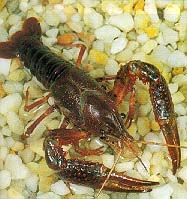 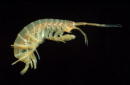 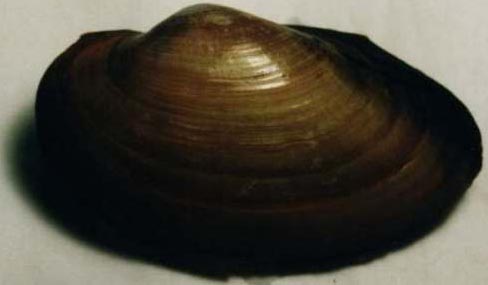 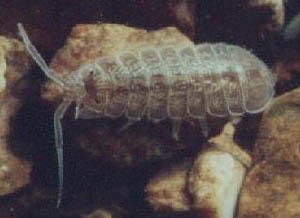 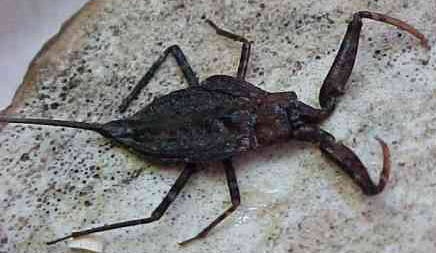 Dragonflies Odonata: “Tooth”
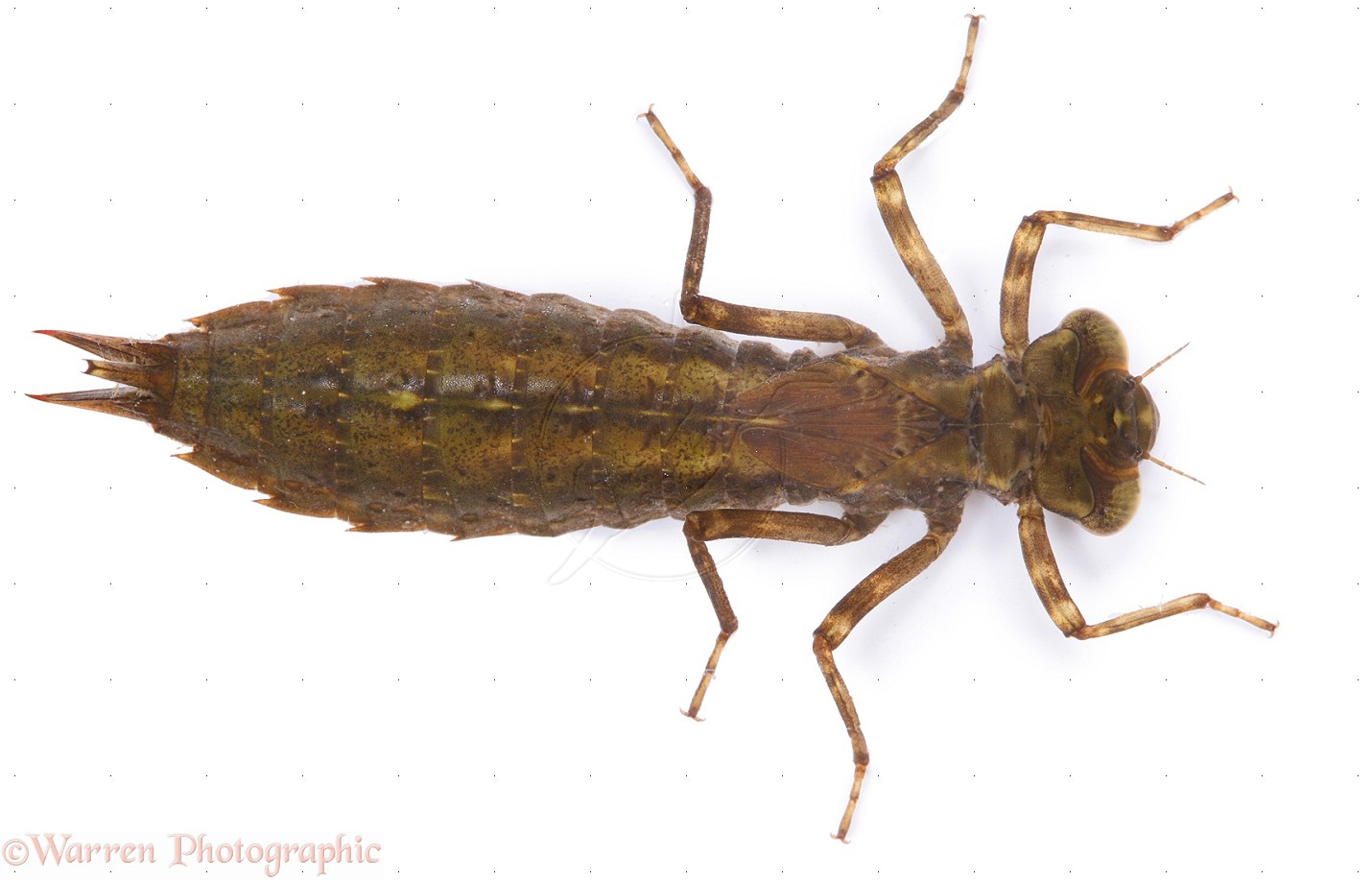 Dragonfly Nymph
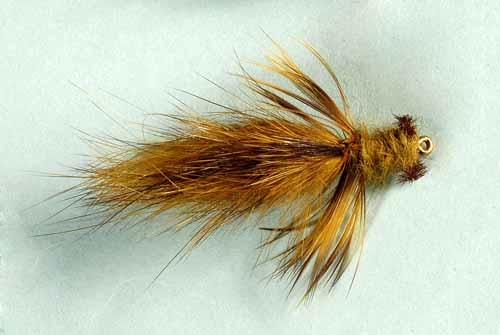 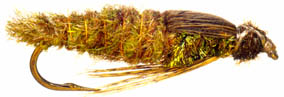 Adult Dragonfly
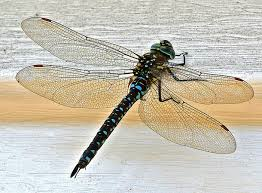 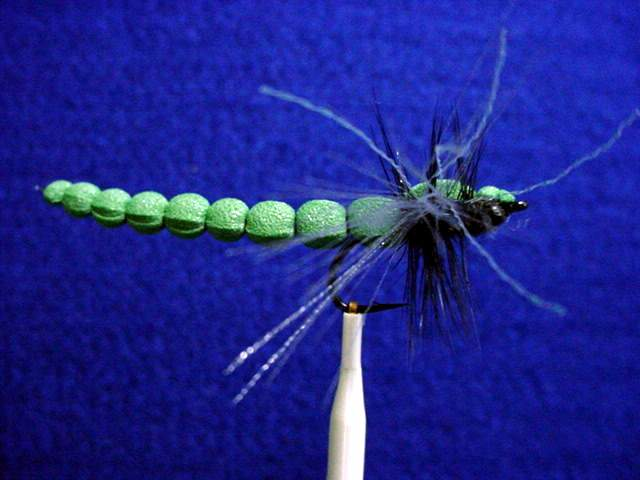 DamselfliesOdonata: “Tooth”
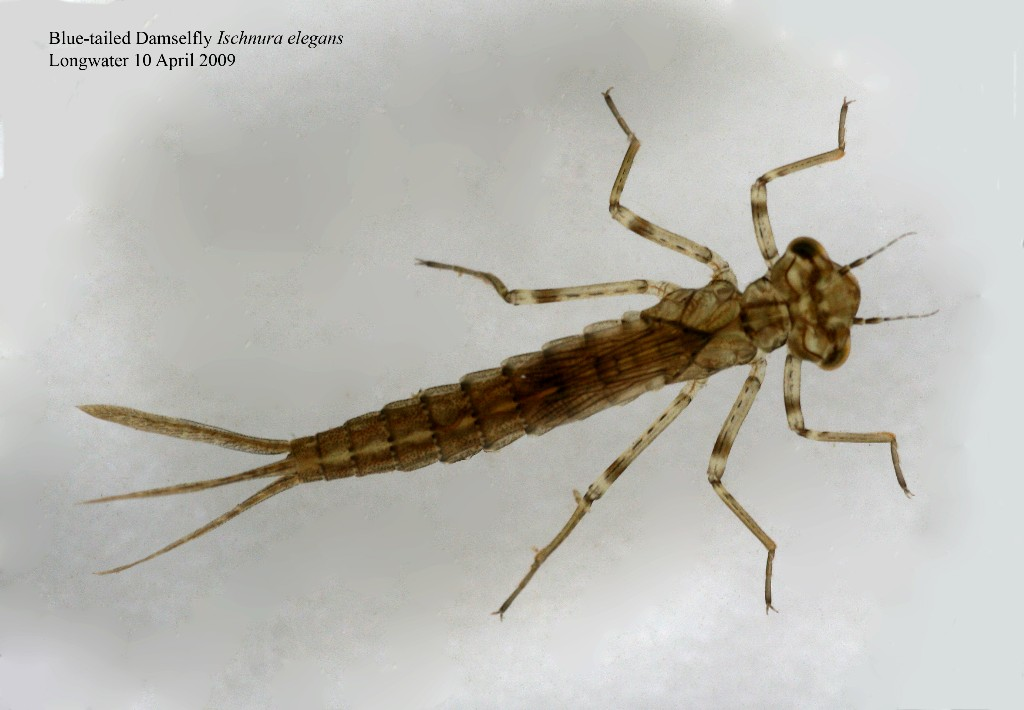 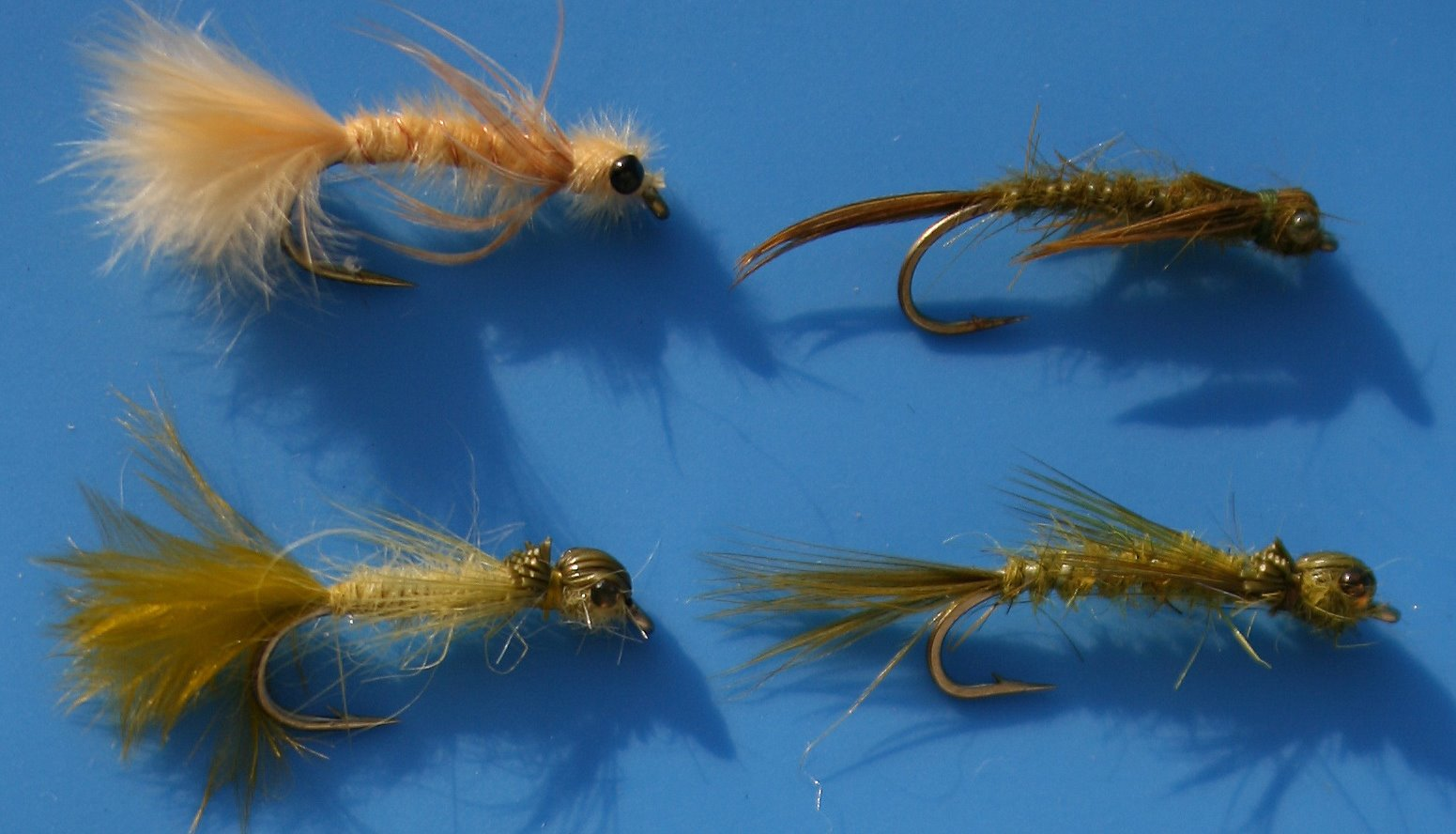 Nymph
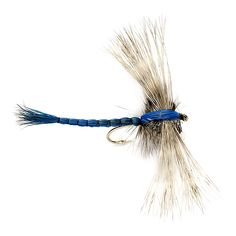 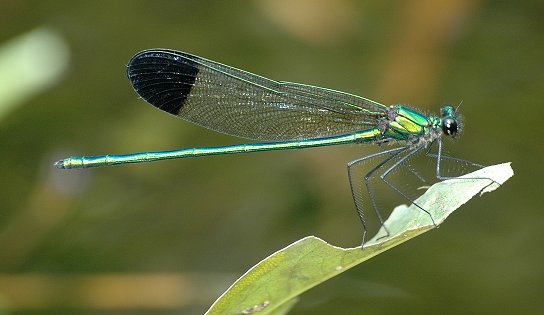 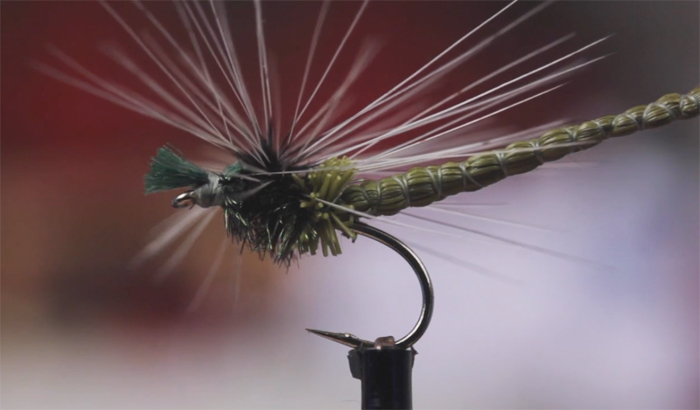 Adult
Macroinvertebrate Identification Key

GROUP 3							  TOLERATE POLLUTION
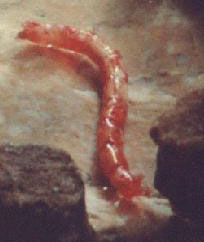 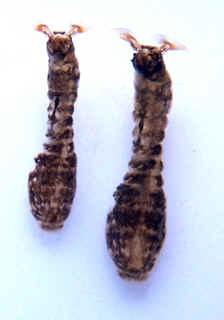 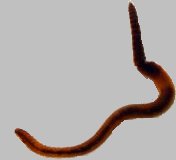 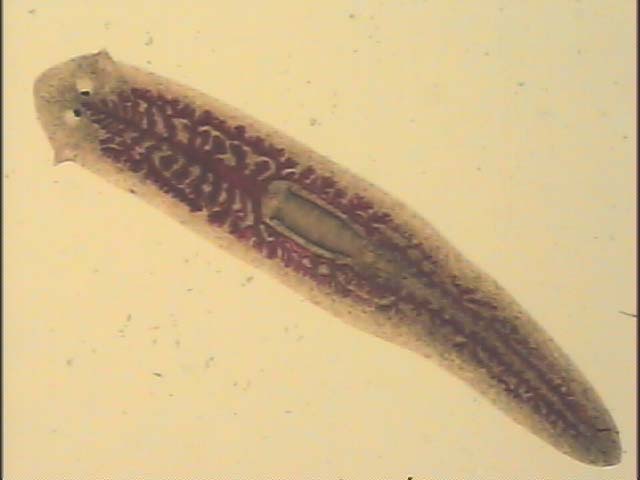 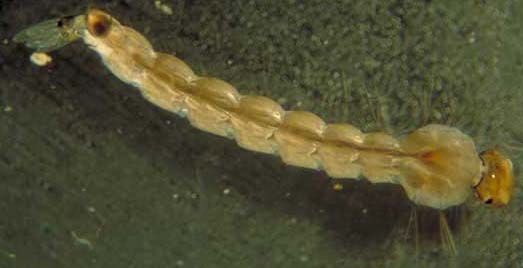 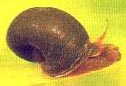 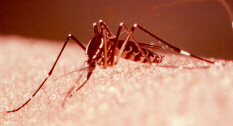 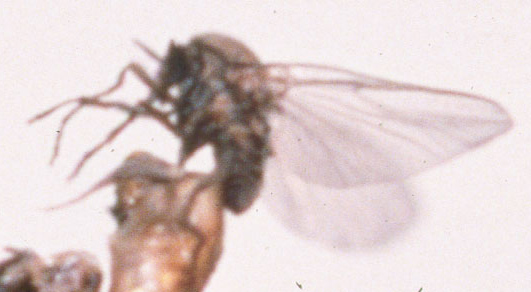 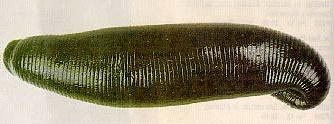 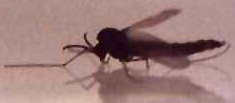 Now let’s practice…
I am going to show you a group of pictures of organism.  Using the both the Citizens Monitoring Method and simple method with the reference sheets, you need to fill out the chart below by writing the specimen name, class (1,2,or 3 for simple), Biotic Index value, and then add the biotic index together to find the level of stream quality.
Use the citizens monitoring biotic index sheet and complete.
Specimen 1
[Speaker Notes: Dragonfly larva  taxa 2 biotic index = 1]
Specimen 2
[Speaker Notes: Crayfish, taxa 2 biotic index = 1]
Specimen 3
[Speaker Notes: Damsel fly larva taxa 2 biotic index = 1]
Specimen 4
[Speaker Notes: Midgefly larva taxa group 3  biotic index =0]
Specimen 5
[Speaker Notes: Aquatic beetle larva class 2 biotic index = 1]
Specimen 6
[Speaker Notes: Pouch snail  class 3 biotic index = 0]
Results of Using the Simple Method
Simple Method
Add up all points for organisms found in the stream
10 or better = pollution free
7-10 = mostly clean stream
1-6 = moderately polluted
0 = VERY polluted
Results of Using the Citizens Method
No. of animals from group 1 ____0___ x 4=_____0_____

No. of animals from group 2 _____4_____ x 3=_______12____

No. of animals from group 3 _____1_____ x 2=_____2______

No. of animals from group 4 _____1_____ x 1=_____1______


                      TOTAL ANIMALS(a)___6____ TOTAL VALUE(b)___15_____

Divide totaled value (b) by total no. of animals (a) for index score.




Index Score = _____2.5___________
Simple Method – Citizens Monitoring
Add up all points for organisms found in the stream
Excellent -----3.6+
Good ----------2.6 – 3.5
Fair ------------2.1 – 2.5
Poor ----------1.0 – 2.0